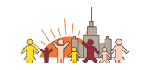 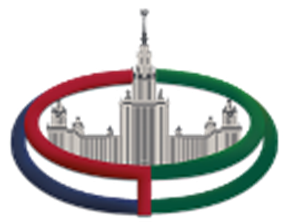 СИСТЕМА ПОКАЗАТЕЛЕЙ, ХАРАКТЕРИЗУЮЩИХ ХОД ВЫПОЛНЕНИЯ МЕРОПРИЯТИЙ, ПРОВОДИМЫХ В РАМКАХ ДЕСЯТИЛЕТИЯ ДЕТСТВА
кафедра 
народонаселения экономического факультета МГУ имени М.В.Ломоносова

Кучмаева О.В.
д.э.н., профессор

Калабихина И.Е., д.э.н., профессор
Москва, 22.04.2021
Актуальность исследования
2
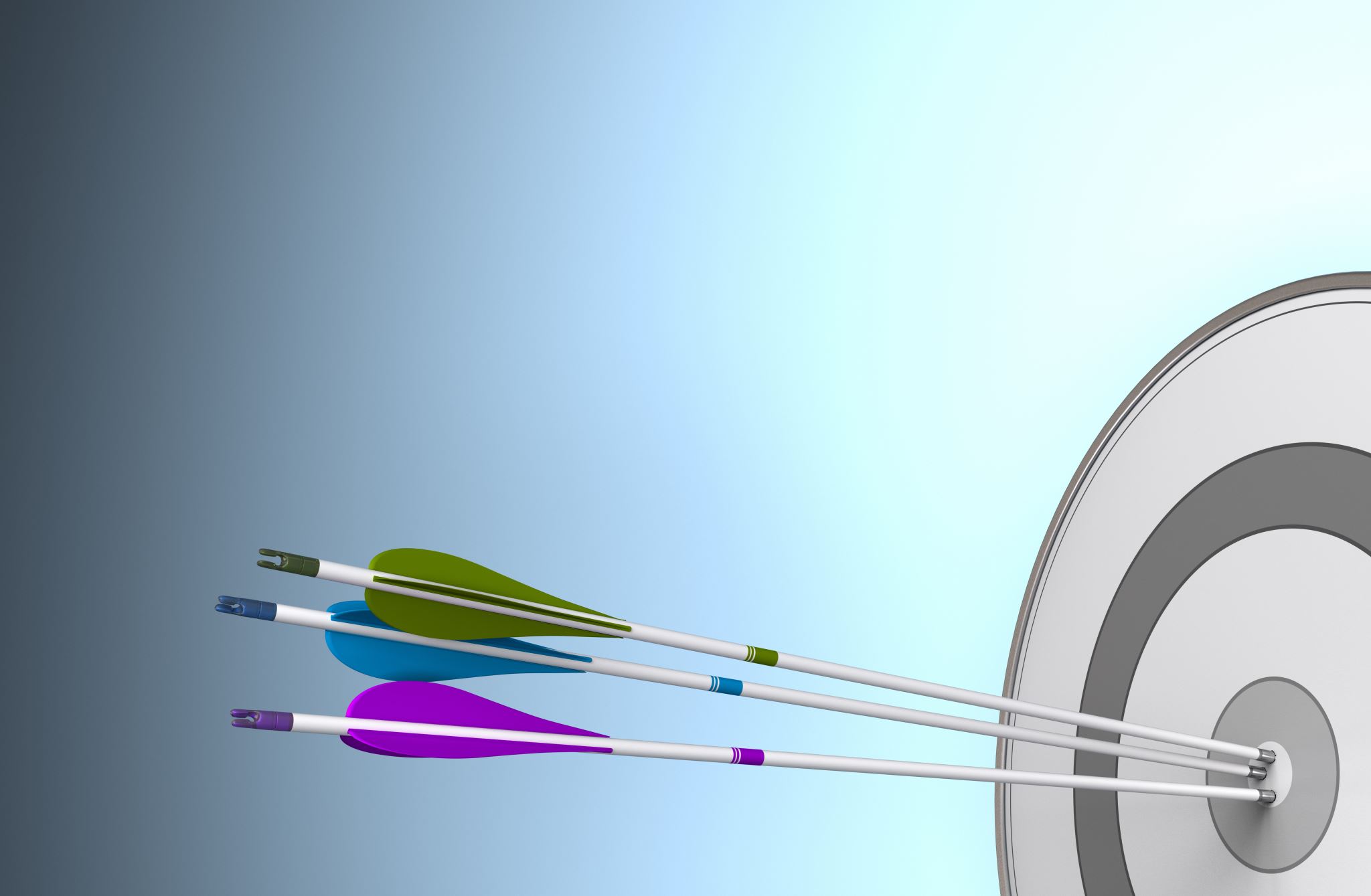 Цель исследования
Формирование системы показателей, позволяющей проводить оценку достижимости целей и задач Десятилетия детства, полноты выполнения мероприятий Плана основных мероприятий с учетом российского и международного опыта мониторинговых исследований детства
Возможности интегральной оценки положения детей в России
3
Субъективная и объективная оценки уровня благополучия детей
Рост внимания к субъективной стороне детского благополучия определяется общемировым трендом перехода от использования «негативных» факторов (смертность, бедствия и т. д.) при оценке уровня детского благополучия к «позитивным» (счастье, комфорт и т.д.)
4
детское благополучие определяется с точки зрения набора параметров, влияющих на жизнь детей сейчас и в будущем 
международным сообществом признана важность оценки как объективного уровня детского благополучия, так и субъективного
использование в максимальной степени существующей системы сбора информации

Измерение  параметров:
материальное благополучие,
здоровье и безопасность,
образовательные возможности,
взаимоотношения в семье и со сверстниками,
поведенческие факторы риска,
субъективное благополучие
Концептуальные и методические основы
5
Учет концептуальных принципов программы Десятилетия детства
Соответствие предлагаемой системы показателей опыту стран мира и рекомендациям международных организаций
Система показателей, в соответствии с международным подходом, включает объективные (основанные на данных статистического учета) и субъективные (мнения целевых групп, полученные в ходе опросов населения) показатели
Система статистических показателей, утвержденных распоряжением Правительства Российской Федерации от 6 ноября 2019 г. № 2631-р
Планы мероприятий по реализации Десятилетия детства до 2020 г. и до 2027 г.
Мониторинг реализации Национальной стратегии в интересах детей (2012-2017 гг.)  - раздел «Материнство и детство» на сайте Росстата
СИСТЕМА СТАТИСТИЧЕСКИХ ПОКАЗАТЕЛЕЙ ХАРАКТЕРИЗУЮЩИХ ХОД ВЫПОЛНЕНИЯ МЕРОПРИЯТИЙ, ПРОВОДИМЫХ В РАМКАХ ДЕСЯТИЛЕТИЯ ДЕТСТВА
6
Ряд показателей, представленных в Распоряжении, не носят статистического характера и не могут быть оценены с помощью объективной системы количественных и качественных характеристик. Кроме того, часть показателей не являются индикаторами положения детей, а, скорее, характеризуют масштабы деятельности отдельных социальных институтов. 
Довольно часто «ожидаемый результат» – это не результат, а формулировка реализуемых мероприятий
Выполнение отдельных мер, включенных в проект Плана мероприятий по выполнению Десятилетия детства до 2027 года, представляется нецелесообразным отслеживать с помощью системы статистических показателей, поскольку они касаются проведения организационных мероприятий, которые не могут быть объективно оценены с помощью независимой системы показателей. Ответственные ведомства могут влиять на количественное измерение оценки реализуемых мер, влияя тем самым на ее результативность, что приводит к необъективности оценки. Это касается мероприятий, связанных с вовлечением детей в проведение различного рода мероприятий, увеличение численности персонала, прошедшего переобучение и т.п.
Для оценки отдельных мер и формирования показателей для их оценки предлагается утверждение ведомственных нормативных актов, формирующих системы сбора показателей.
Система статистических показателей, утвержденных распоряжением Правительства Российской Федерации от 6 ноября 2019 г. № 2631-р
7
Источники информации
Система статистического наблюдения и анализа, действующая в российской статистике (включая централизованные, децентрализованные и ведомственные формы отчетности)
Обследования Росстата по социально-демографическим проблемам: 
Комплексное обследование условий жизни населения 
Выборочное наблюдение качества и доступности услуг в сферах образования, здравоохранения и социального обслуживания, содействия занятости населения 
Выборочное наблюдение использования суточного фонда времени населением
Обследование бюджетов домашних хозяйств
Выборочное наблюдение рациона питания населения
Выборочное наблюдение доходов населения и участия в социальных программах
8
Разделы системы показателей
9
8 разделов (402 показателя)
1Демография детства (15)
2. Здоровьесбережение детства (39)
3. Благополучие семей с детьми (60)
4. Развитие, обучение, воспитание, физическая культура и спорт(39)и 
5. Инфраструктура (83)
6. Защита детей, оставшихся без попечения родителей (46)
7. Качество жизни детей с ограниченными возможностями здоровья, детей-инвалидов (60)
8. Безопасность детей (60)
1	Демография детства
10
Индексы детского благополучия
Многомерный показатель детского благополучия (Исследовательский центр ЮНИСЕФ «Инноченти») – 7 компонентов и 31 индикатор 
Индекс субъективного благополучия ЮНИСЕФ – 8 показателей, сгруппированы в 4 параметра – удовлетворенность жизнью, отношения с родителями и сверстниками, отношение к процессу обучения в школе, самооценка здоровья
Индекс детского развития (Child development index)здоровье, образование и питание
Индекс защиты детей (Child Protection Index, CPI)
   законы и политика, доступность услуг, возможности государственного сектора оказывать услуги (ресурсы, экспертиза), координация между различными органами государственной власти, механизмы контроля и подотчетности органов государственной власти (626 индикаторов)
Индикаторы детского благополучия ОЭСР
материальное благополучие, жилье и окружающая среда, образовательные возможности, здоровье и безопасность, поведенческие факторы риска, качество школьной жизни
11
Индекс объективного детского благополучия (ИДОБ) и Индекс субъективного детского благополучия (ИДСБ) для российских регионов
12
Росстат-МГУ
Принципы построения индексов детского благополучия 1/2
13
Конечные результаты
Непосредственные результаты
Бюджетные расходы
Индикаторы среды
Принципы построения индексов детского благополучия 2/2
14
Индекс объективного детского благополучия
15
Апробация – см. раздаточный материал
Индекс объективного детского благополучия
16
Индекс объективного детского благополучия
17
Индекс объективного детского благополучия
18
Индекс объективного детского благополучия
19
Чем ниже значение индекса, тем выше уровень детского благополучия в регионе

Ленинградская область на 1-ом месте в рейтинге регионов по сводному Индексу детского благополучия (I = 21,3)
Республика Адыгея – среднее значение индекса (I = 42,2)
Республика Бурятия – последнее место в рейтинге (I = 63,3)

По отдельным параметрам ситуация может отличаться: так, в республике Бурятия результат по параметру «Семейное окружение…» лучше, чем в республике Адыгея
Источник: расчеты авторов
ИНДЕКС СУБЪЕКТИВНОГО ДЕТСКОГО БЛАГОПОЛУЧИЯ
21
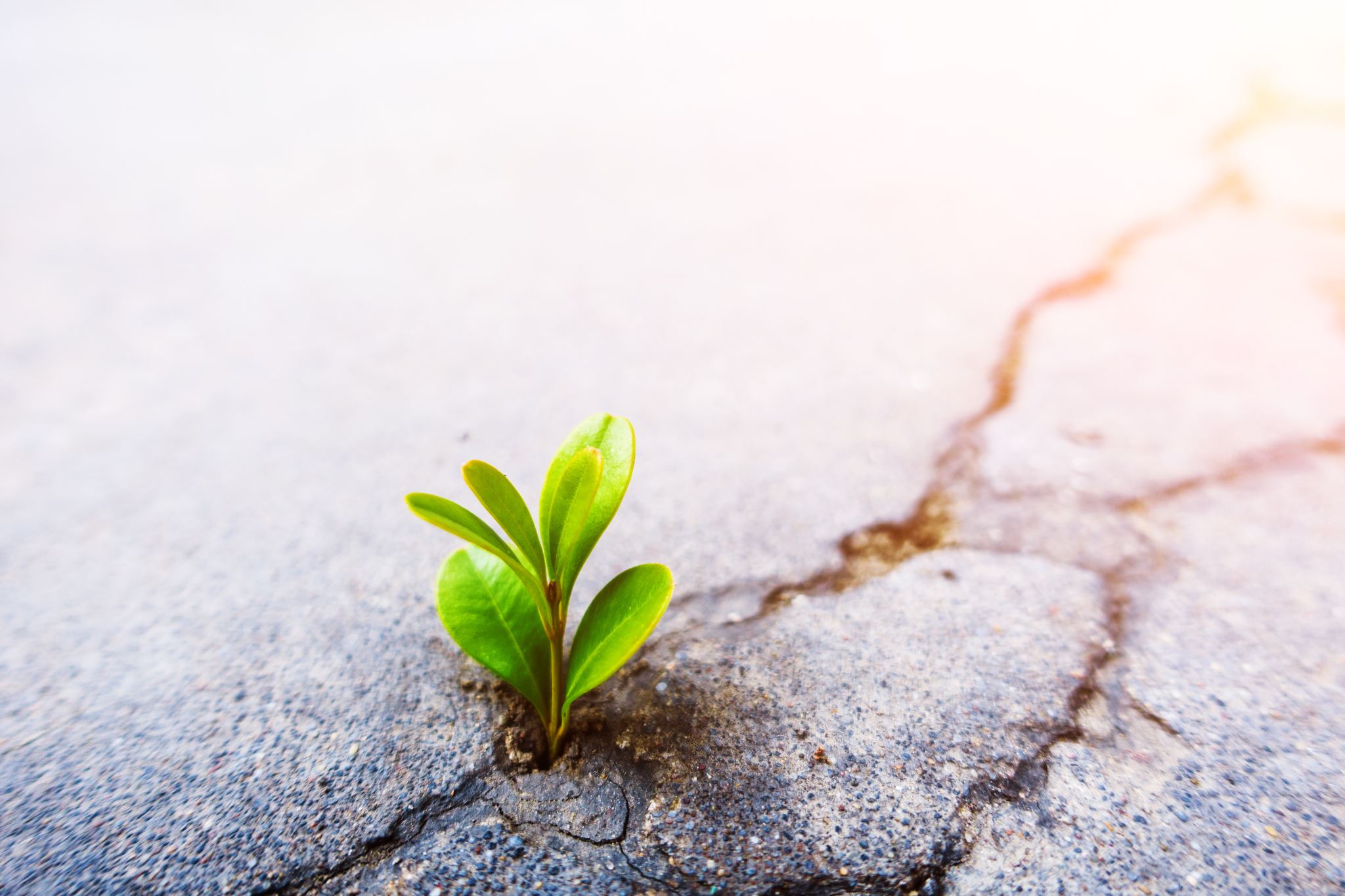 Перспективы
Уточнение набора показателей
Внесение изменений в существующие формы отчетности
Достижение информационной и методической открытости ведомственной отчетности
Опросы детей 
Методическая увязка системы показателей и индексов детского благополучия
Апробация индексов  и проведение региональных сопоставлений
Представление системы показателей на сайте Росстата и формирование механизма пользовательского интерфейса
22
Приложение: ИНДЕКС СУБЪЕКТИВНОГО ДЕТСКОГО БЛАГОПОЛУЧИЯ
23
ИНДЕКС СУБЪЕКТИВНОГО ДЕТСКОГО БЛАГОПОЛУЧИЯ
24
Индекс субъективного детского благополучия
25
Индекс субъективного детского благополучия
26